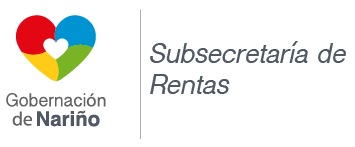 RESULTADOS OFICINA IMPUESTO SOBRE VEHÍCULOS E IMPUESTO DE REGISTRO
El aumento del recaudo por Impuestos sobre Vehículos Automotores, reporta un mayor valor por $1.598.638.504 (100% del recaudo) frente al acumulado a 31 de marzo de 2017.  Este mayor recaudo se debe al periodo de descuento de 20% sobre la vigencia 2018 y a su vez por la gestión de cobranza de vigencias anteriores.  En cuanto a Impuesto de Registro se tiene un mayor recaudo en cerca de $160.000.000 frente al primer trimestre de 2017.
Desde el mes de febrero de 2018 se inició el proceso de notificación de emplazamientos de las vigencias 2013 a 2017 con un alto impacto en cuanto a contactabilidad.  Los contribuyentes se han acercado a aclarar su situación con el fisco departamental lo que ha permitido cerrar cerca  4.000 procesos por pago y actualización de trámites.

Desde finales de marzo se inició por el Departamento jornadas de liquidación y recaudo en empresas públicos y privadas lo que permite dar cobertura a un mayor número de contribuyentes evitando filas en puntos de atención para liquidación de impuestos.  También se dispuso de un abogado y un técnico en la Gobernación de Nariño para atender a los contribuyentes que allí se acerquen, esto ha permitido descongestionar oficinas y brindar la posibilidad de trámites como acuerdos de pago desde otro punto de atención.

Durante el primer trimestre del año, se ha recaudado por derechos de sistematización $616.829.000 a favor del Departamento a diferencia del anterior modelo de outsourcing cuyo recaudo constituía un ingreso para la empresa contratista.